أسلوب التعجبالتاء المربوطة والتاء المبسوطة
الموسم الزراعي
مخرجات التعلم :
عزيزي التلميذ يُتوقعُ منك في نهاية النَّموذج أن تكون قادراً على :
            1- إنشاءِ جملةِ تعجبٍ بصيغةِ ( ما أفعلَ )
              2- تمييزِ التَّاء المربوطةِ من التَّاءِ المبسوطةِ .
                3- تكوينِ جملةٍ من عدَّةِ كلماتٍ.
أسلوب التعجب
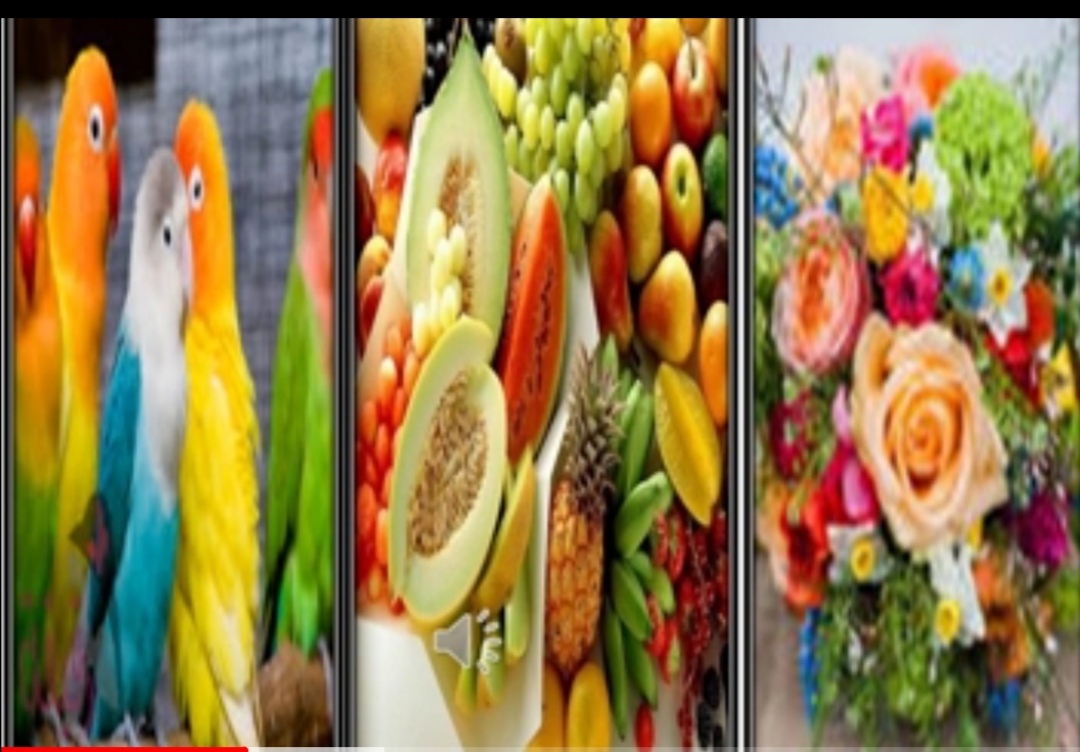 أسلوب التعجب
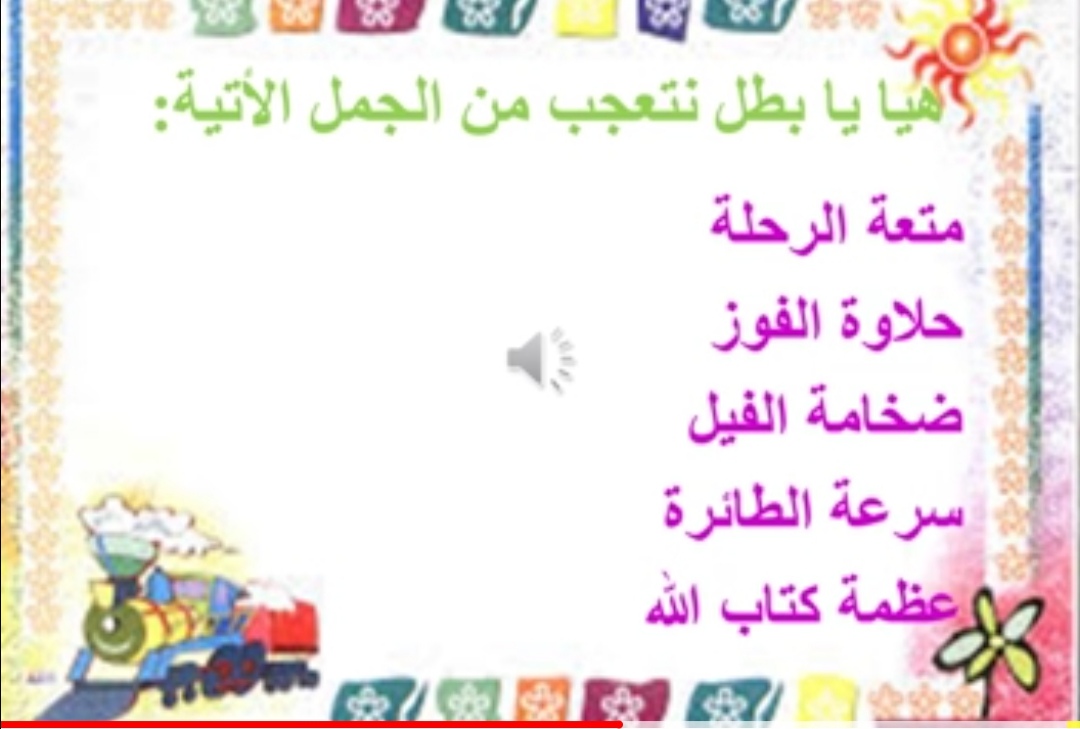 أتعلم
*أسلوب التعجب : أسلوبٌ من أساليبِ اللُّغةِ العربيَّة ،يدلُّ 
          على استعظامِ أمرٍ ظاهرِ المزيَّةِ.
     *من صيغ التعجِّب صيغةُ ( ما أفْعَلَهُ ).  
             مثال :
                 نتعجبُ من شجاعةِ خالدٍ فنقولُ :     
                 ما أشجعَ خالداً !
التاء المربوطة والتاء المبسوطة
* اقرأ ما يلي منتبهاً إلى التَّاءِ المربوطةِ والتَّاءِ المبُسوطةِ .
   ارتفعتْ أسعارُ الملابسِ .
  عليك أن تستخدمَ المبيداتِ الحَشَريَّة اللاَّزمة ِ.
أُلاحِظُ أنَّ :
( التَّاءُ المرْبوطَةِ ) تلفظُ هاءً عندَ الوقْفِ وشكلُها( ة ) .

  ( التَّاءُ المبْسُوطَةِ ) تلفظُ تاءً دائماً وشكلُها ( ت ) .